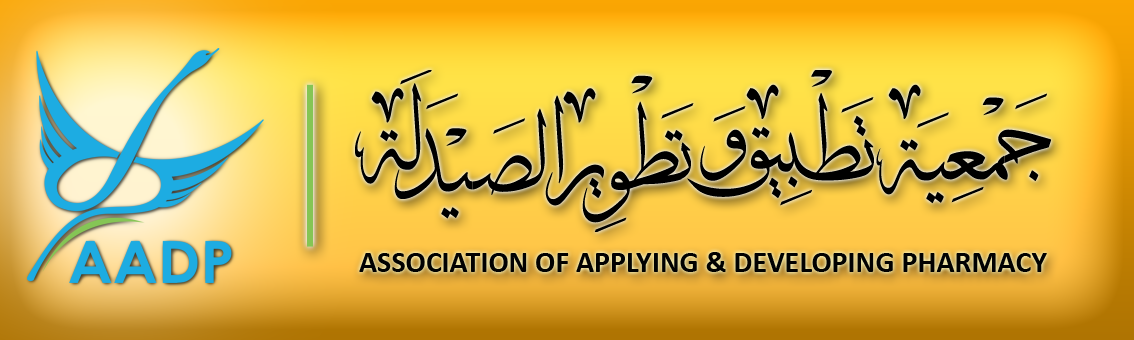 2/21/2013
إعرف دواك
1
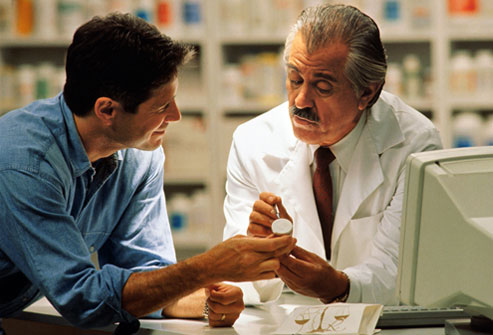 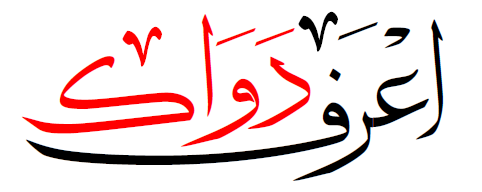 الصيدلي معاك..عشان تعرف دواك
2/21/2013
2
(الأخطاء الشائعة في استخدام الدواء)
1- إرشادات عامة
2- تحذيرات في تناول الأدوية
3- تحذيرات الأمراض الشائعة
2/21/2013
إعرف دواك
3
إرشادات عامة
2/21/2013
إعرف دواك
4
إرشادات عامة
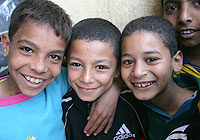 دواءك خاص بك فقط!
بعيداً عن الأطفال!
تاريخ الصلاحية.
قائمة الأدوية.
استشر الصيدلي.
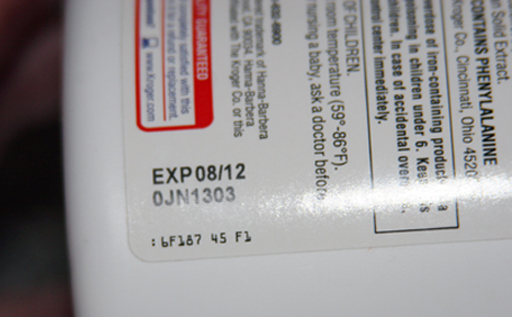 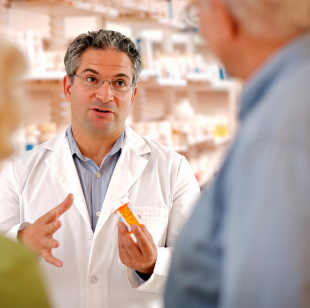 2/21/2013
إعرف دواك
5
تحذيرات في تناول الأدوية
2/21/2013
اعرف دواك
6
تحذيرات في تناول الأدوية
المضادات الحيوية
(عاوز حباية مضاد)

نسيت الجرعة..أعمل إيه؟
2/21/2013
اعرف دواك
7
تحذيرات في تناول الأدوية
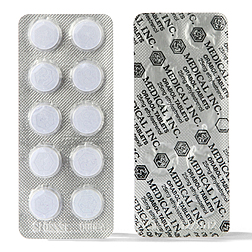 الأقراص والكبسولات
 (عادية- مضغ- استحلاب)
لا تطحن الأقراص أو تفك الكبسولات
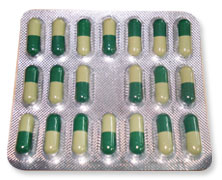 2/21/2013
اعرف دواك
8
تحذيرات في تناول الأدوية
الأشربة
رج المعلقات!
الملاعق المدرجة
المضادات الحيوية (الإذابة-الحفظ)
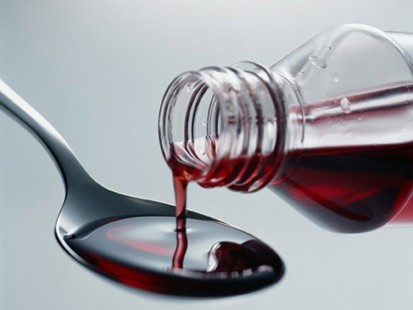 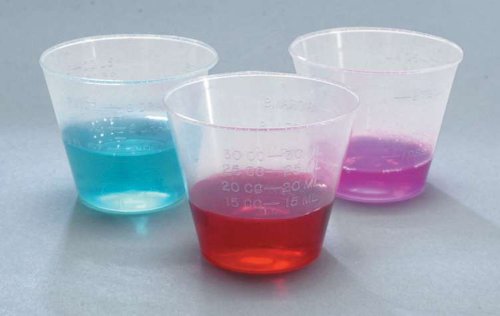 2/21/2013
اعرف دواك
9
تحذيرات في تناول الأدوية
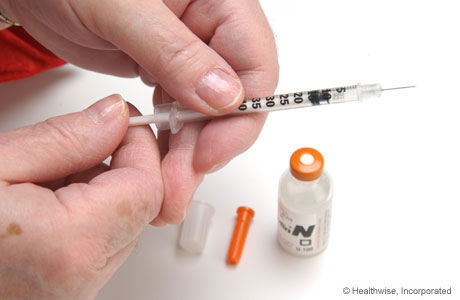 الحقن
الإنسولين (40-100)!
سن السرنجة!
الإذابة- الحفظ.
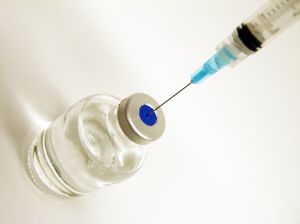 2/21/2013
اعرف دواك
10
تحذيرات في تناول الأدوية
القطرات
أنف- أذن- عين
حفظ قطرات العين بعد الفتح:شهر واحد فقط!
نقط الأنف (الزكام): لا تزد عن 5 أيام.
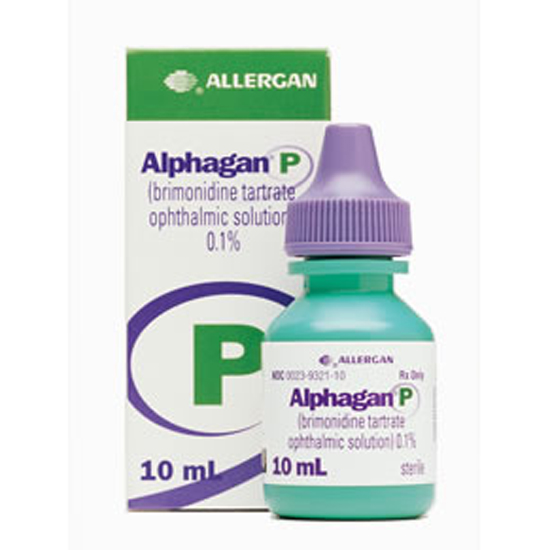 2/21/2013
اعرف دواك
11
تحذيرات في تناول الأدوية
اللبوسات
شرجي-مهبلي.
عاديه-كبسولات!
لبوس الجليسرين (نقطتين ميه).
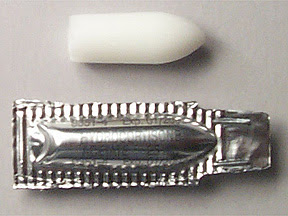 2/21/2013
CEP  To the Target: Communication in Community Pharmacy
12
تحذيرات في تناول الأدوية
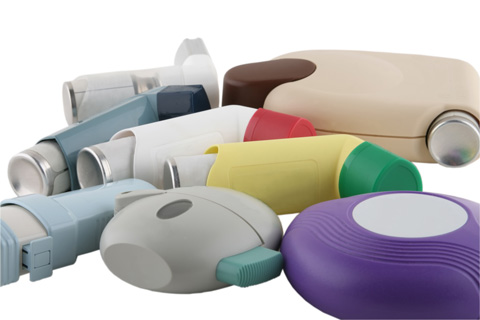 البخاخات
المضمضة بالماء بعد الاستخدام (الكورتيزون- الفطريات).
الرج قبل الاستخدام!
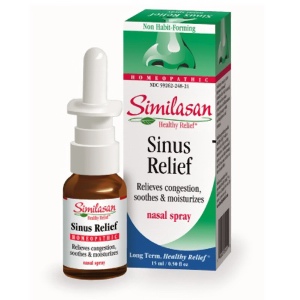 2/21/2013
اعرف دواك
13
تحذيرات في تناول الأدوية
الكورتيزون! 

الدكتور كتبلي كورتيزون...خايف أتعود عليه! 
الكورتيزون و الأطفال!
هل الكورتيزون الموضعي خطر؟
الكورتيزون و زيادة الوزن؟
2/21/2013
اعرف دواك
14
تحذيرات في تناول الأدوية
المسكنات! 

معدتك في خطر!
بعد الأكل!!!
إذا عرف السبب...!
2/21/2013
اعرف دواك
15
تحذيرات الأمراض الشائعة
2/21/2013
اعرف دواك
16
تحذيرات الأمراض الشائعة
الإسهال! 

محلول معالجة الجفاف 
السوائل 
الأدوية المطهرة.
2/21/2013
اعرف دواك
17
تحذيرات الأمراض الشائعة
السكر 

الأدوية المحتوية على سكر. 
(الأشربة وخصوصا أدوية الكحة)
2/21/2013
اعرف دواك
18
تحذيرات الأمراض الشائعة
الضغط 
أدوية البرد و الفوارات.
2/21/2013
اعرف دواك
19
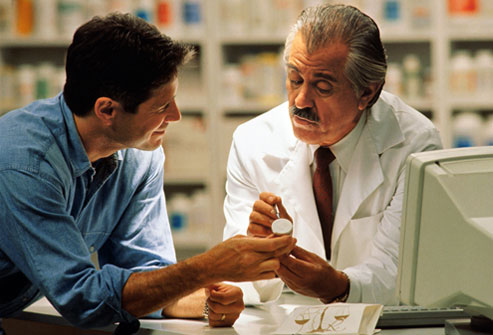 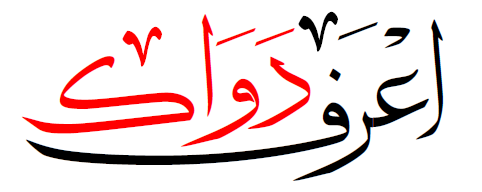 شكراً جزيلاً
2/21/2013
20